Laura Põld
Täiusliku vastulause otsingud
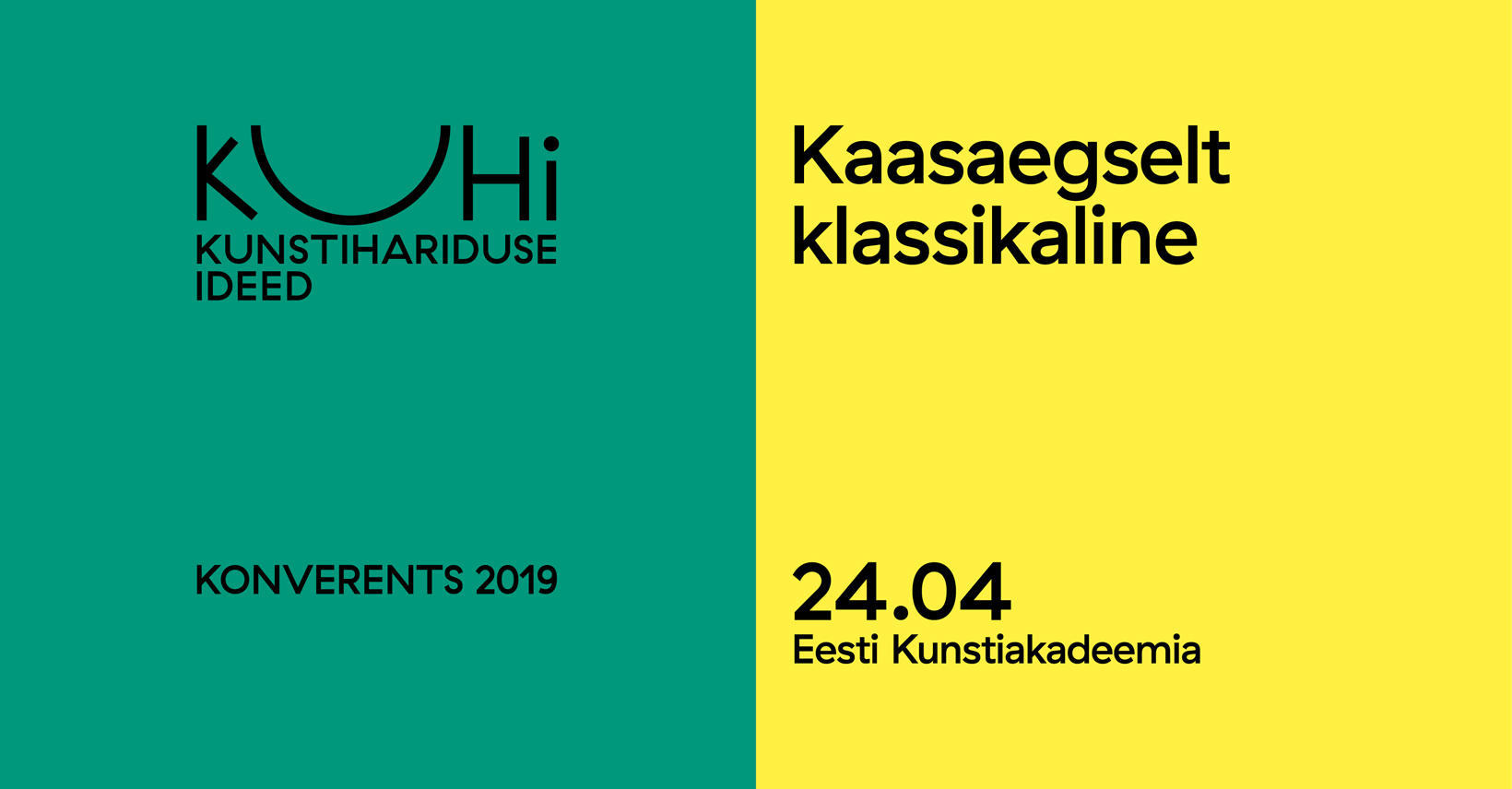 KUHI
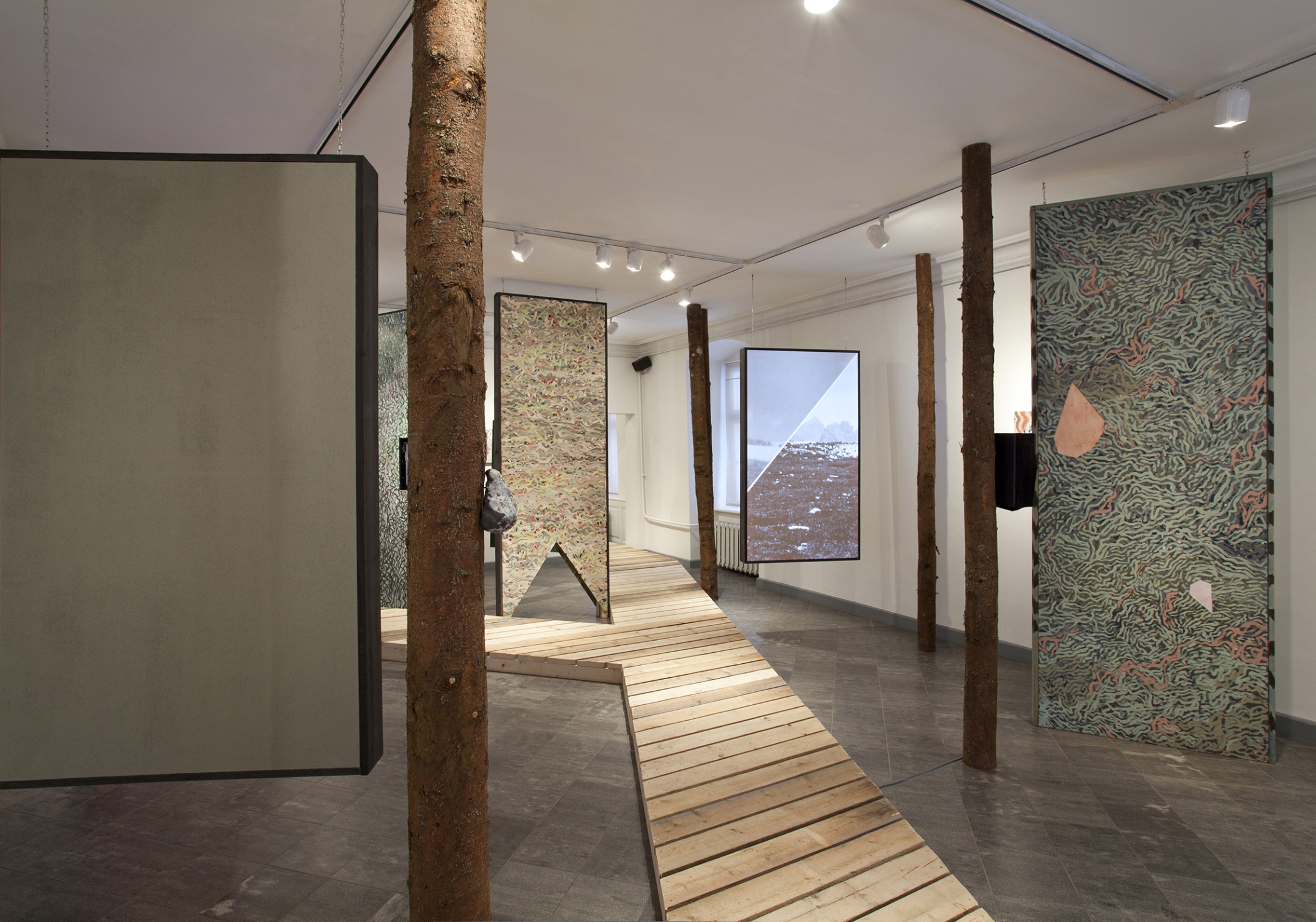 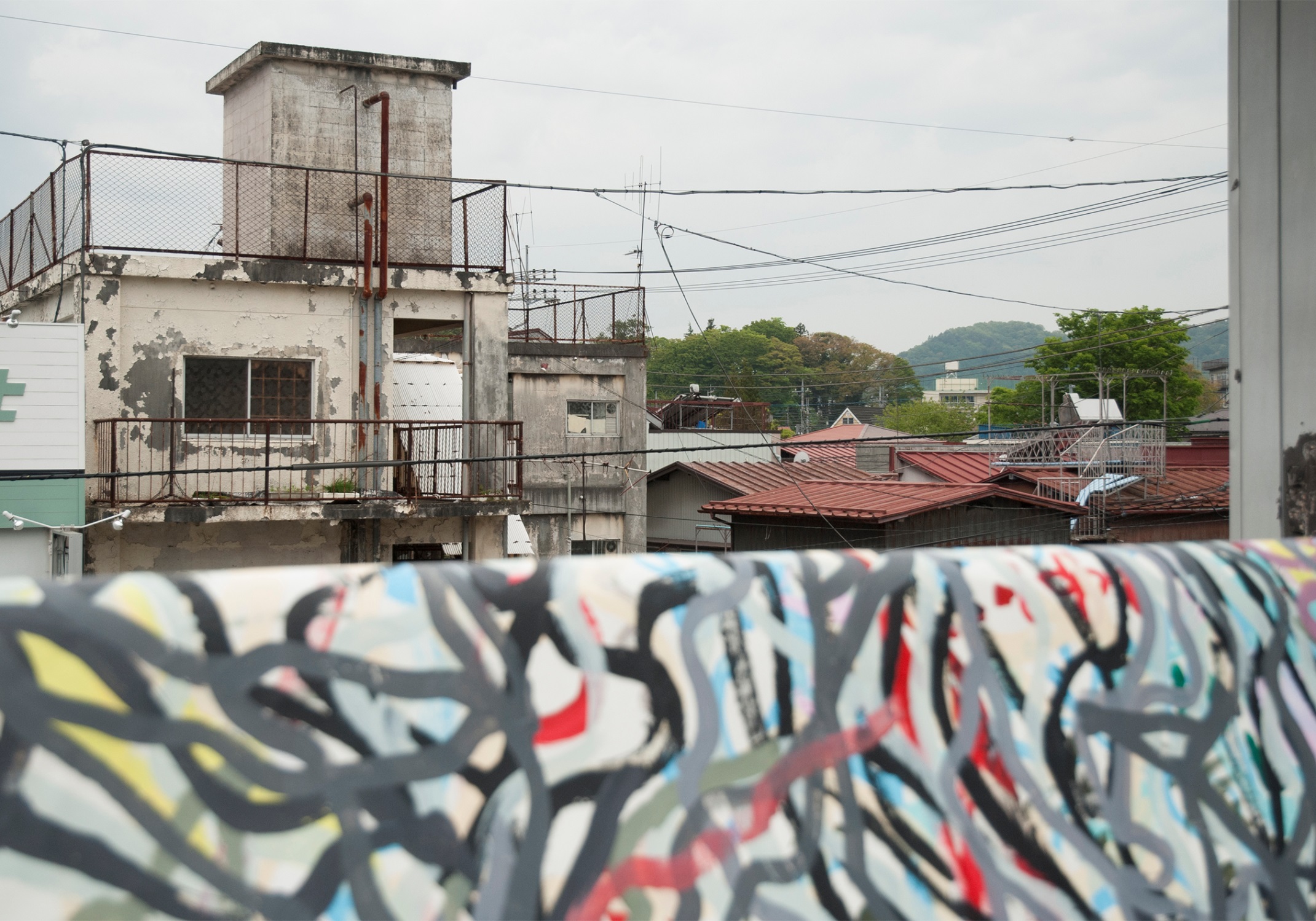 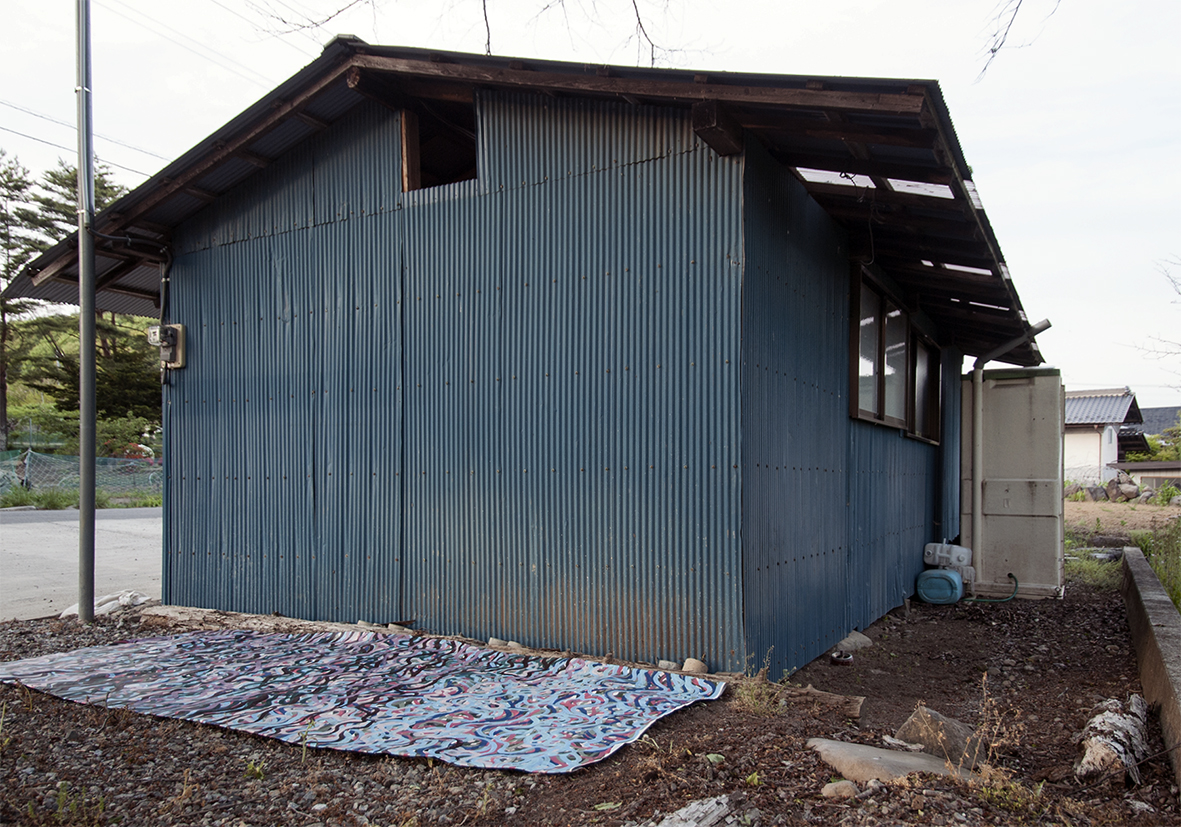 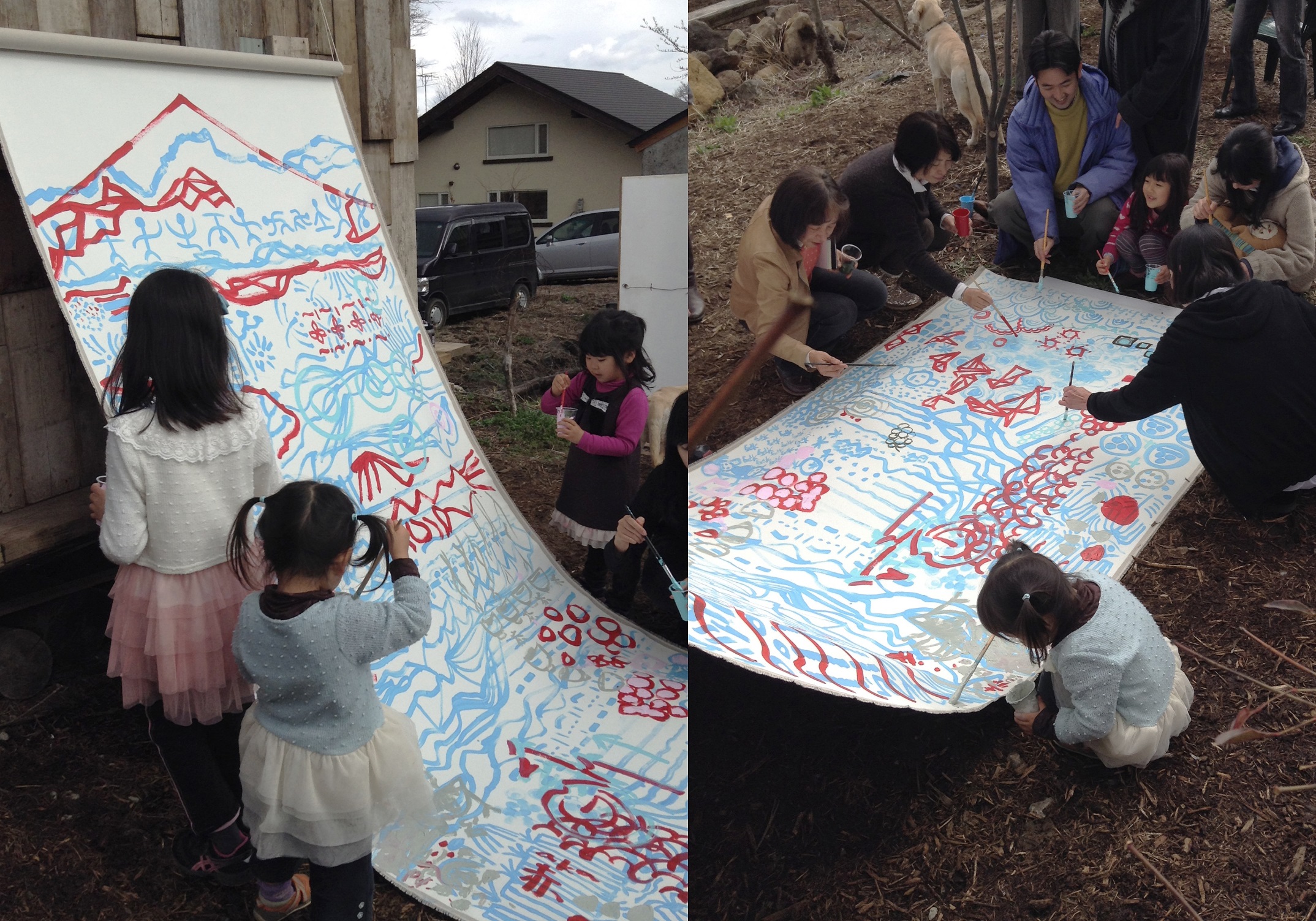 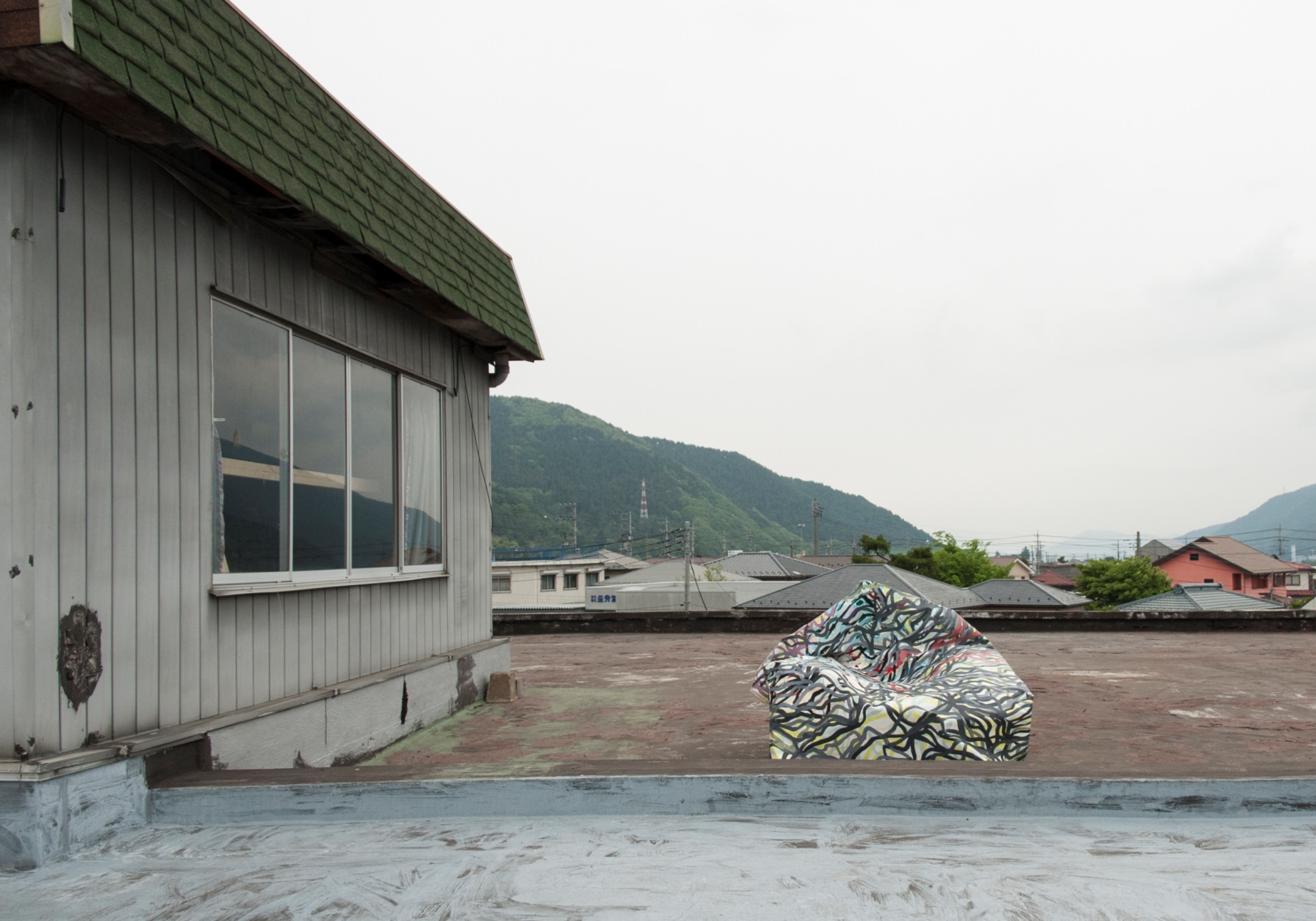 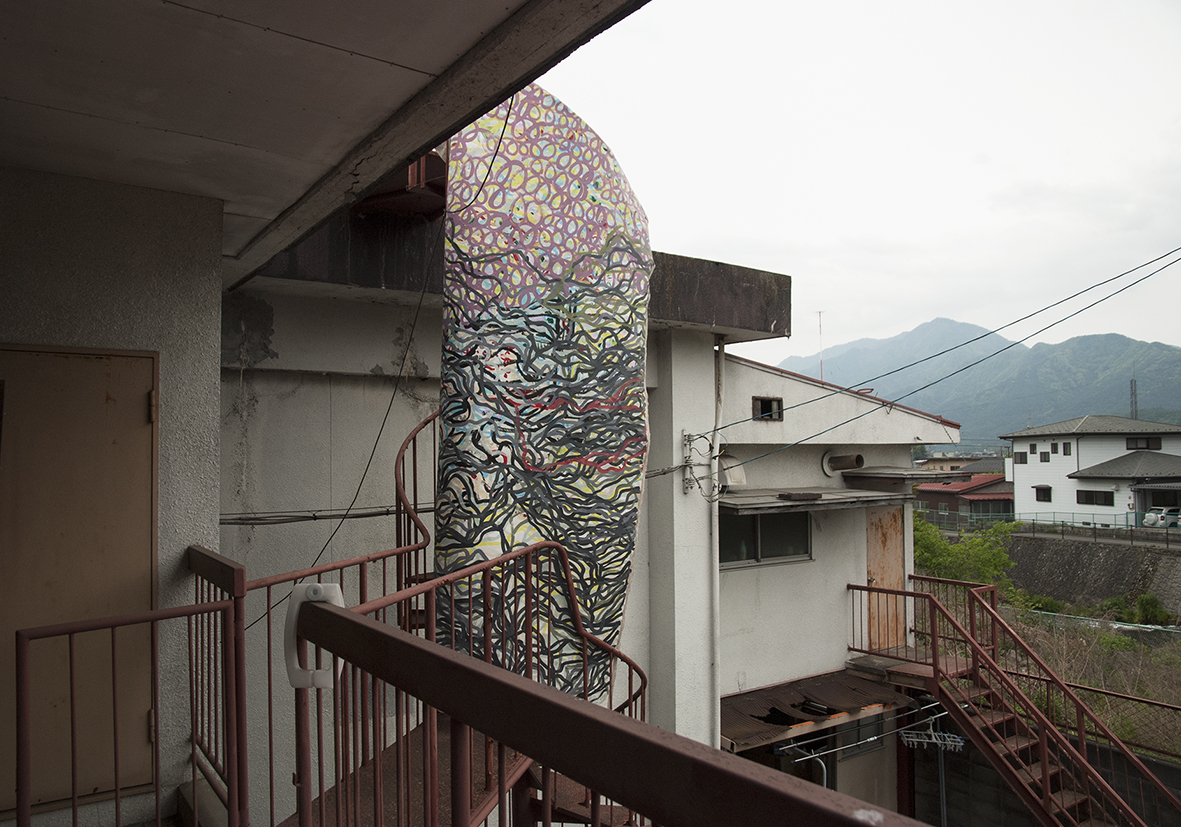 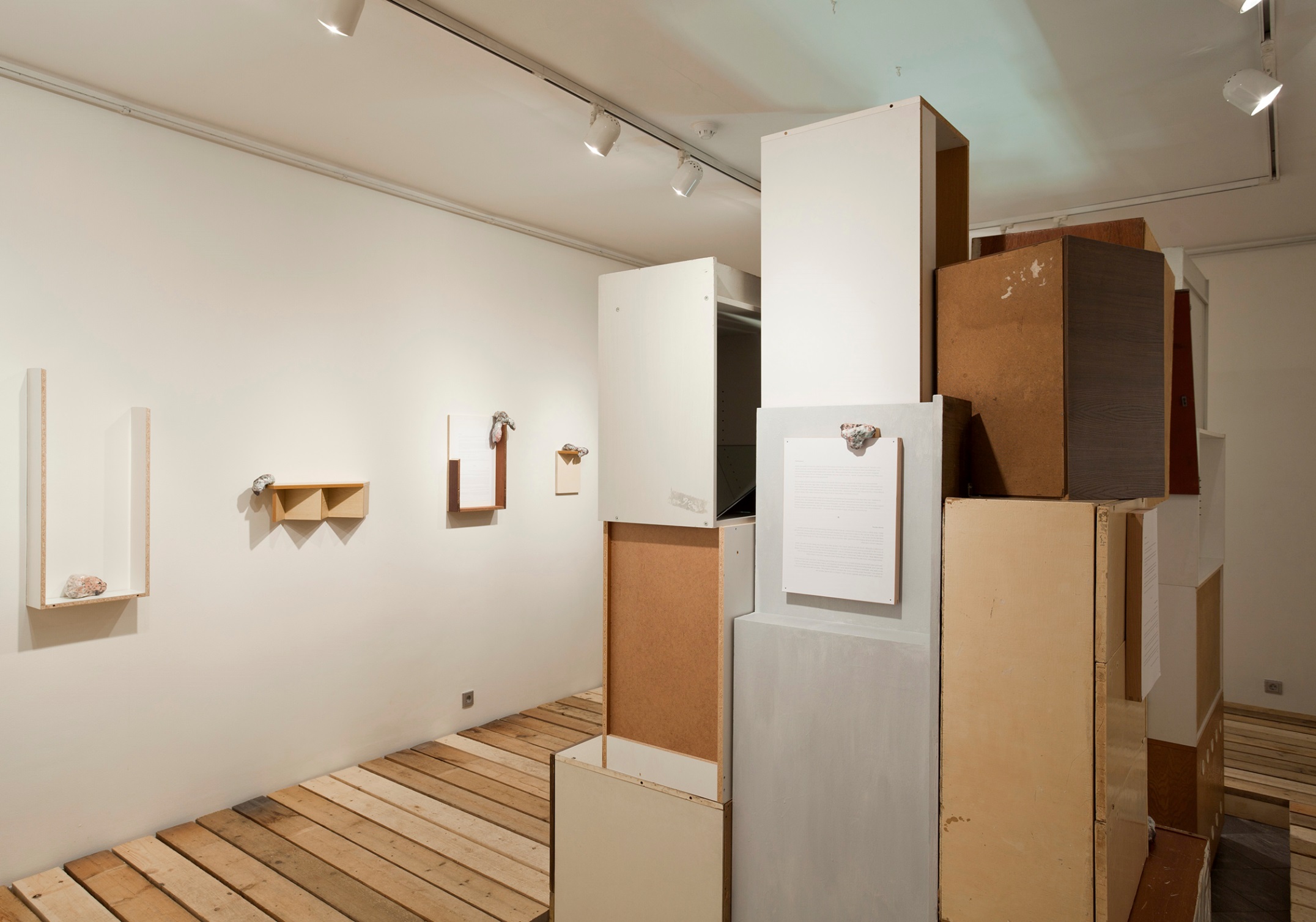 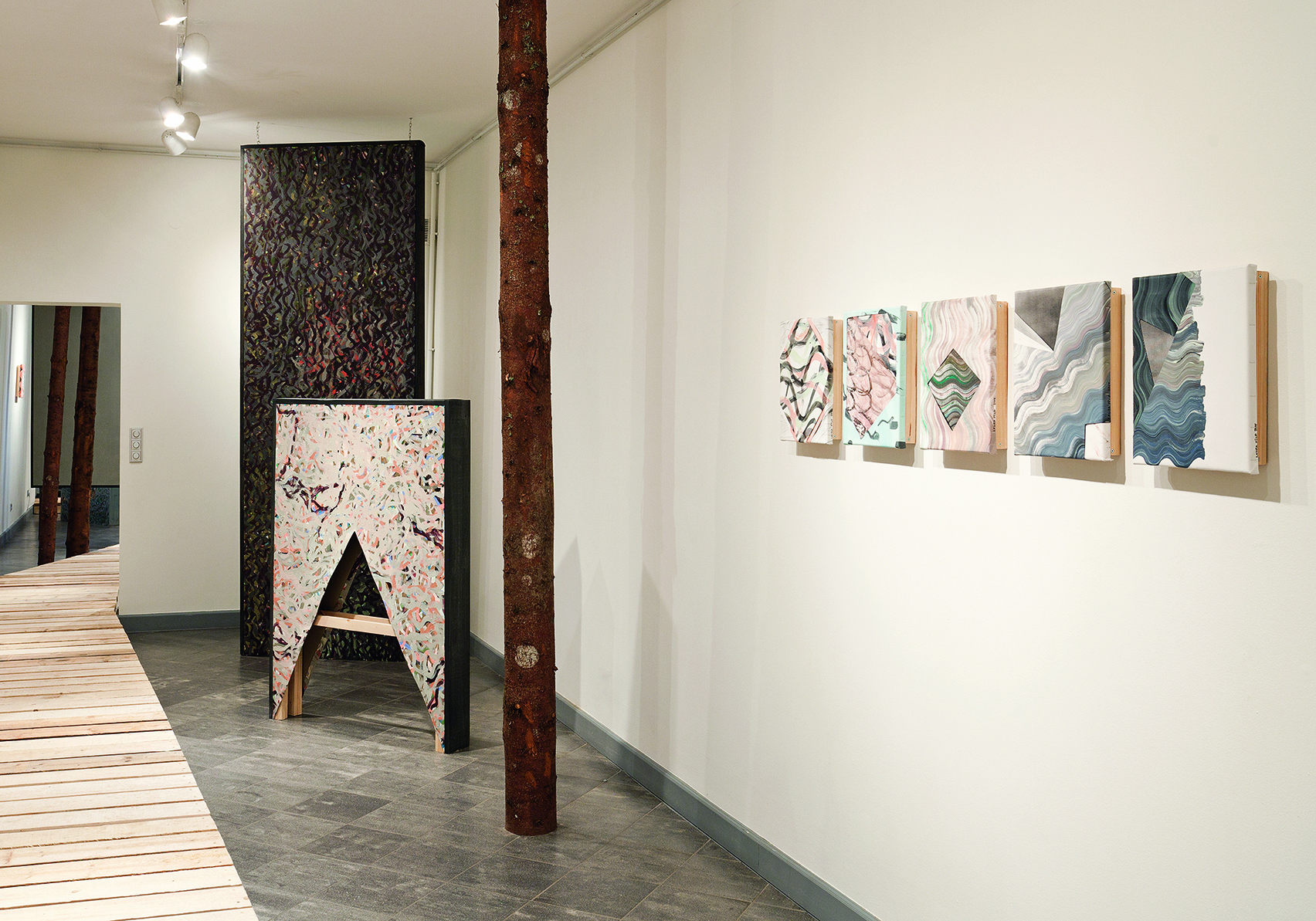 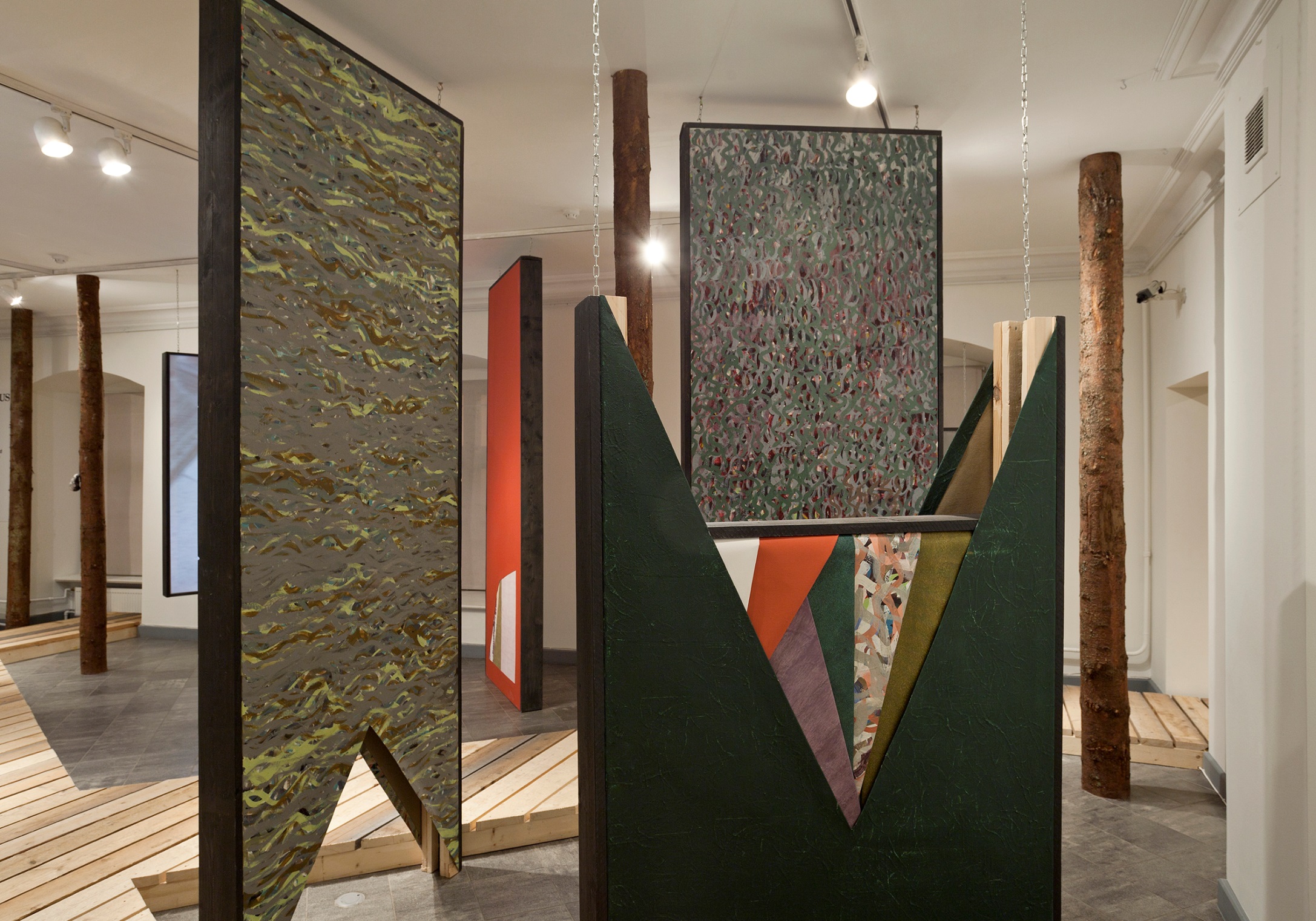 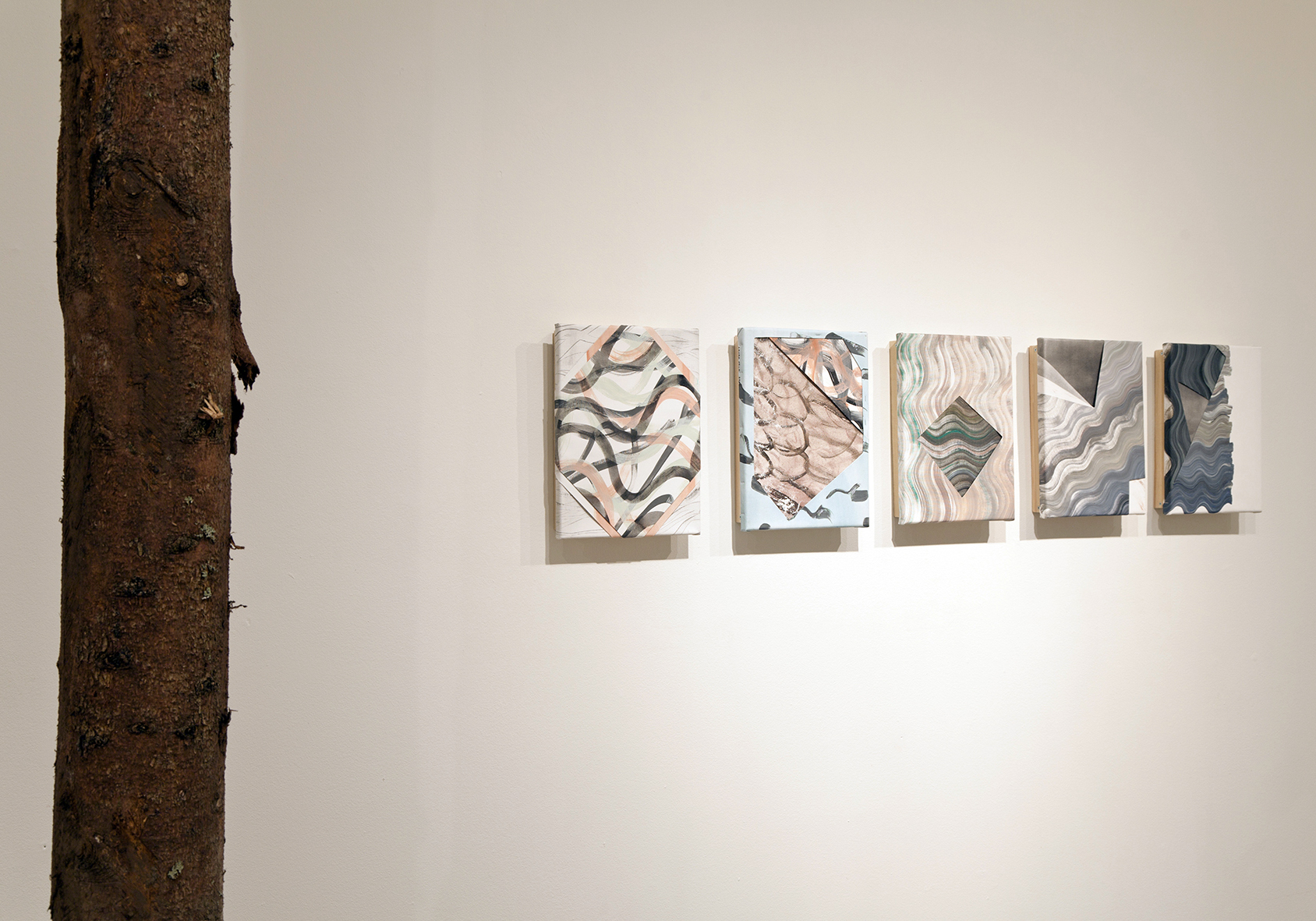 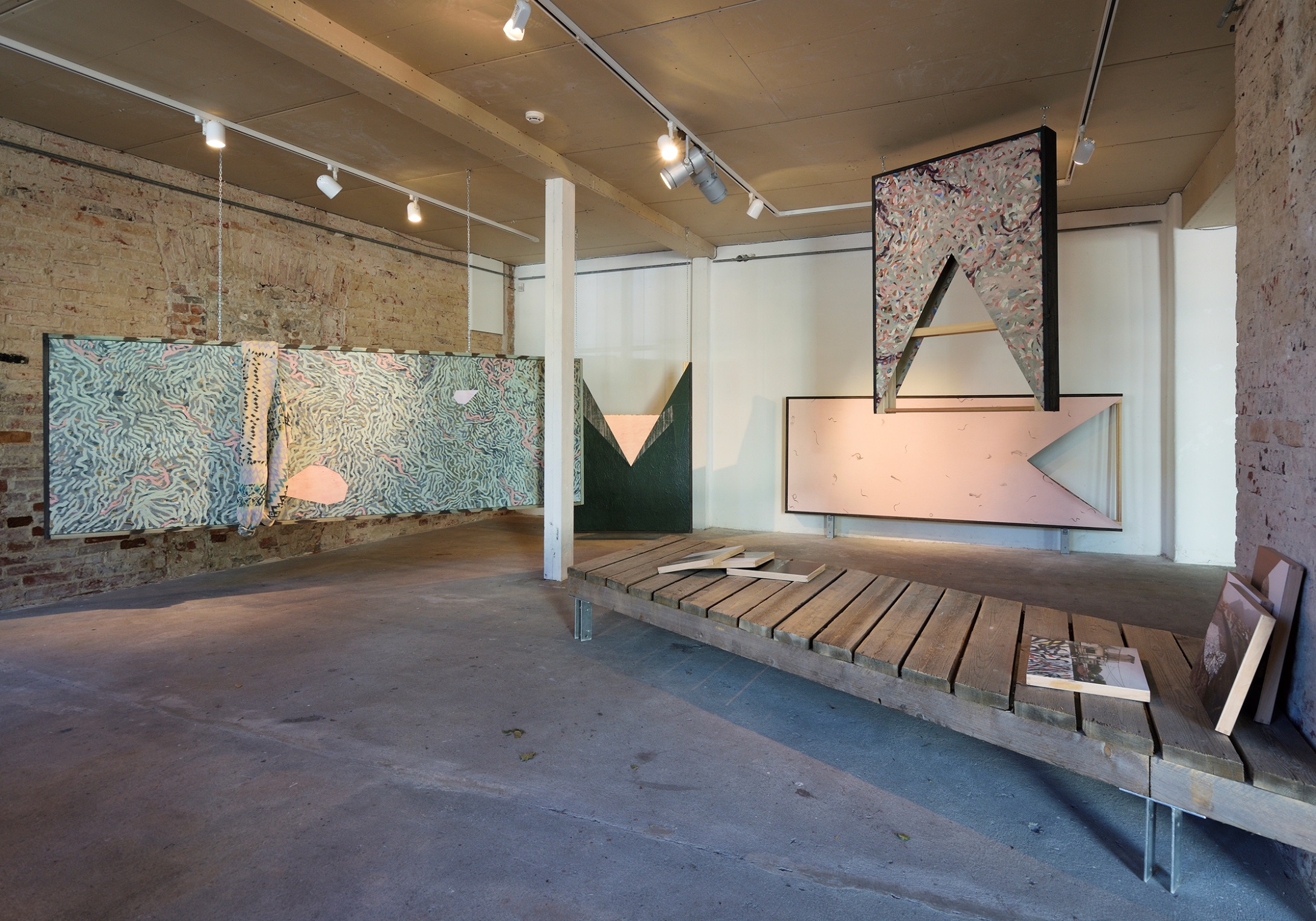